Informe Mensual, Abril 2014
Secretaría de 
Servicios Públicos
Administración 2012-2015
Limpia Municipal
Pipas
Reportes Atención ciudadana
Recolección de Basura
2013
Abril 2013
Secretaría de Servicios Públicos, Admón. 2012-2015
Limpia Municipal
Desazolve de arroyo
Barrido Manual
Antes
Durante
Antes
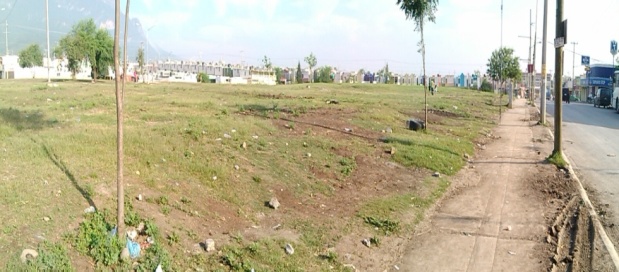 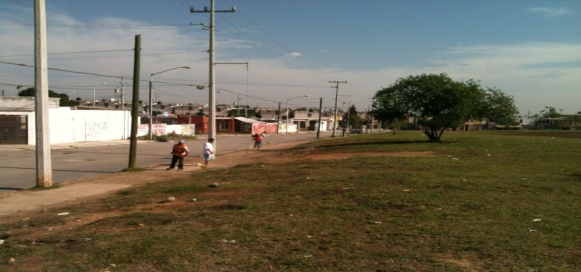 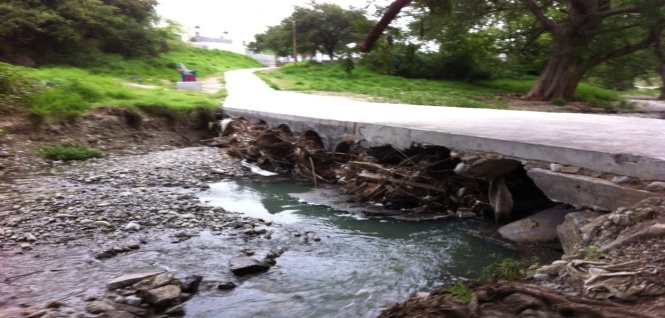 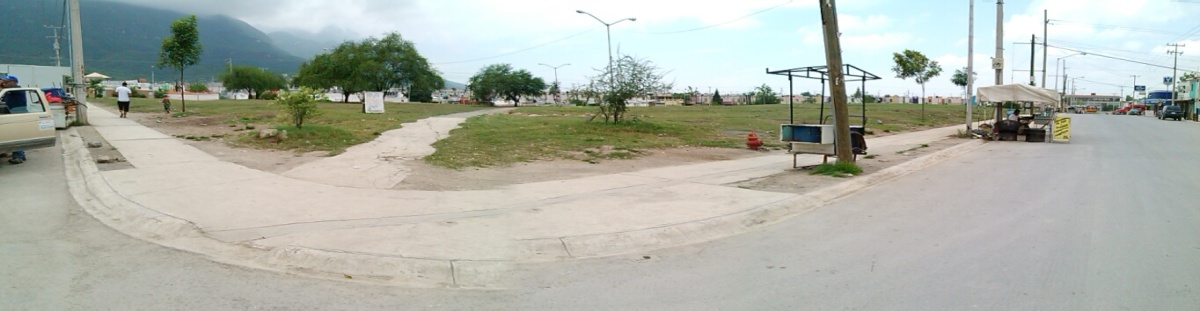 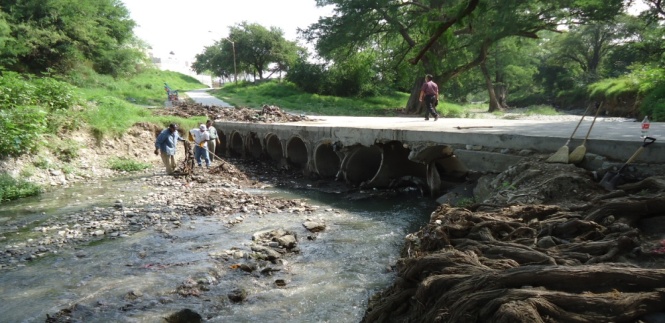 Después
Limpieza de Alcantarilla
Durante
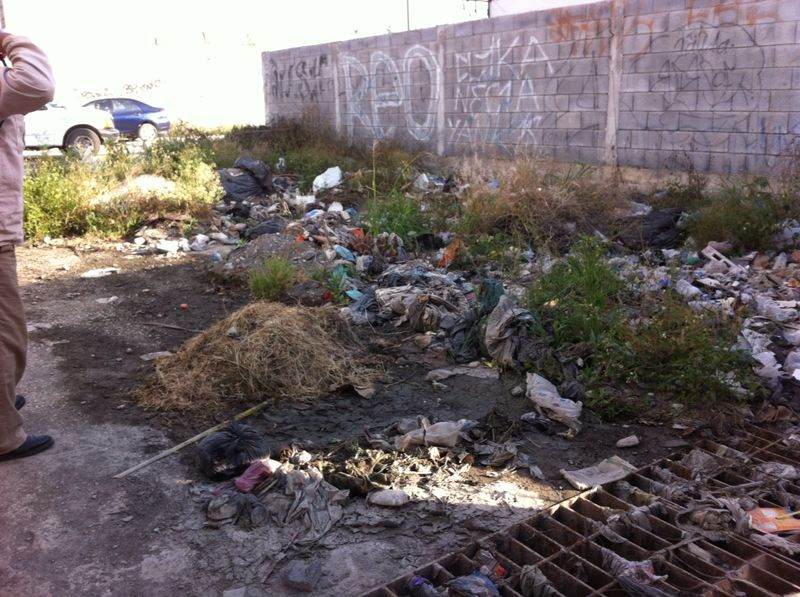 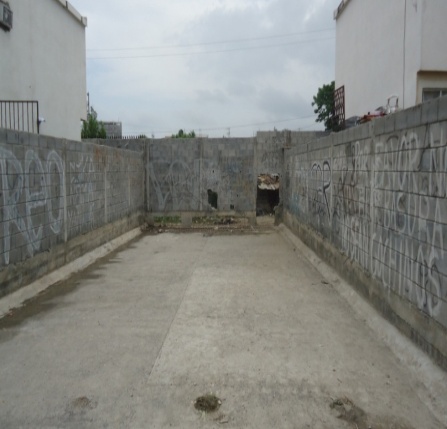 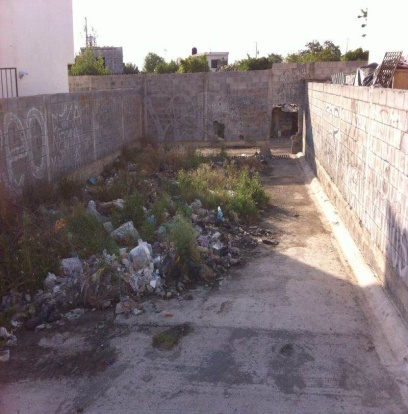 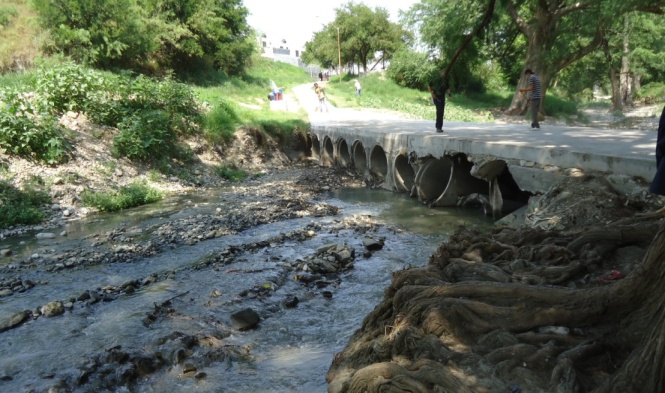 Después
Durante
Antes
Después
Secretaría de Servicios Públicos, Admón. 2012-2015
Mantenimiento Vehicular
8 Unidades en arrendamiento que presentan fallas mecánicas
Secretaría de Servicios Públicos, Admón. 2012-2015
Alumbrado Público
Trabajos realizados en el mes
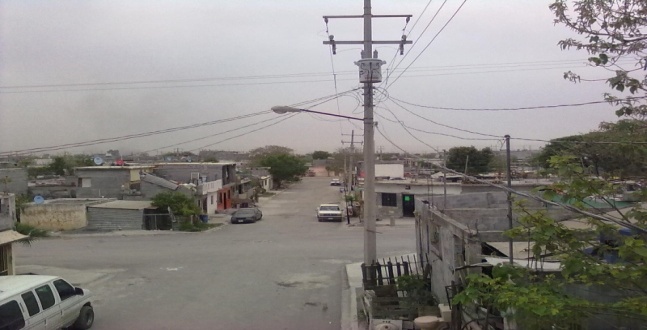 Antes
Durante
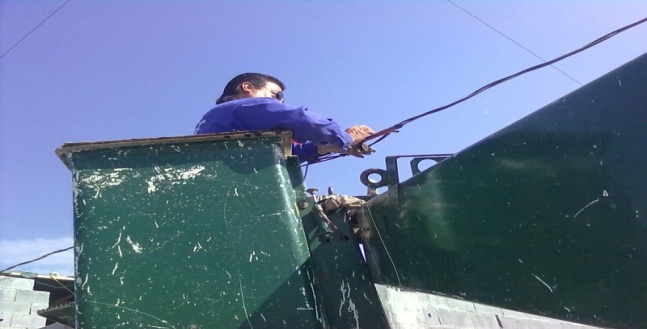 Se han alumbrado al 100%  18 colonias, las cuales se encontraban en total abandono y en la oscuridad.
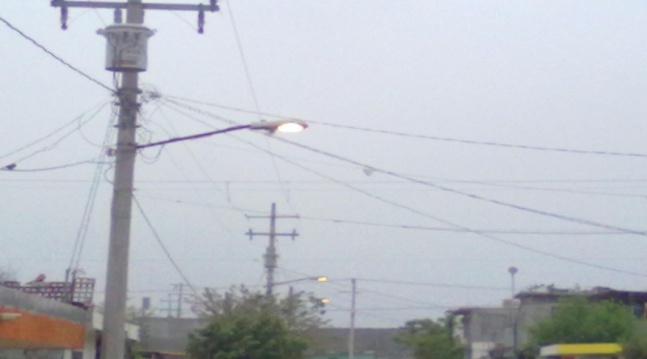 Después
Secretaría de Servicios Públicos, Admón. 2012-2015
Mantenimiento Público
Acciones realizadas
Secretaría de Servicios Públicos, Admón. 2012-2015
Mantenimiento Público
Calle Luis XV
Camino a las Lajas, 90% de Avance
Antes
Después
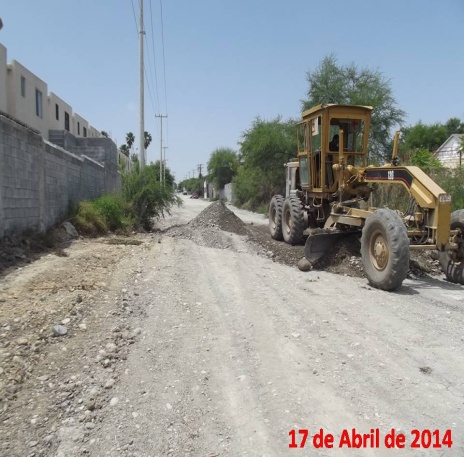 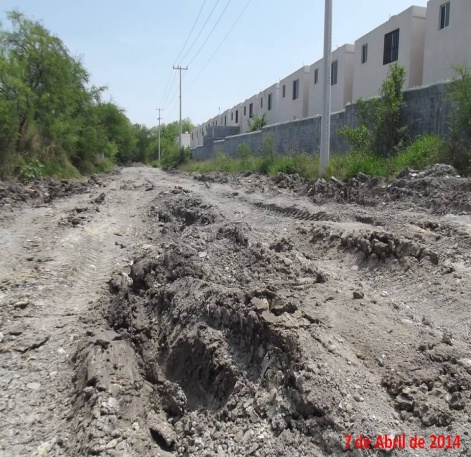 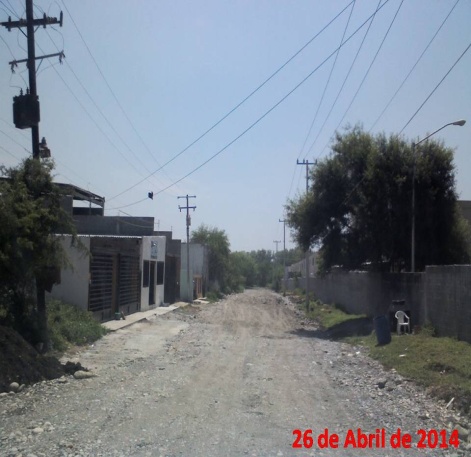 Durante
Antes
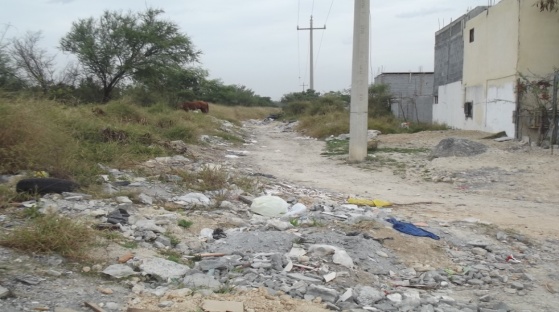 Durante
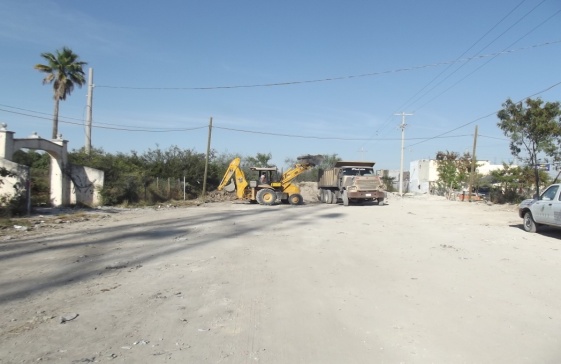 Camino Hda. San Marcos, 50% de avance
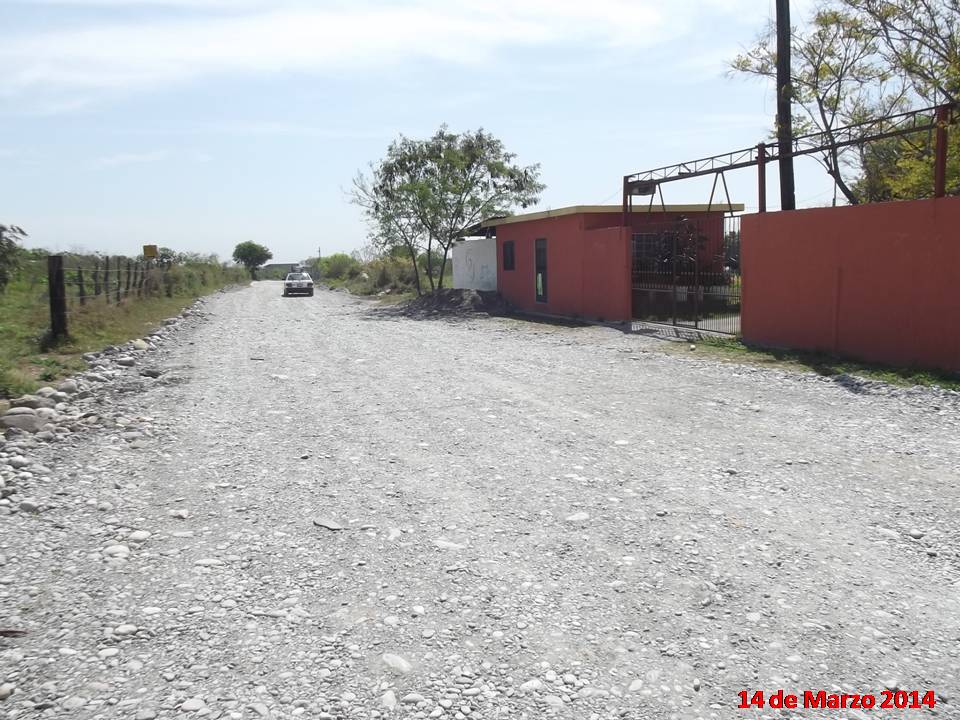 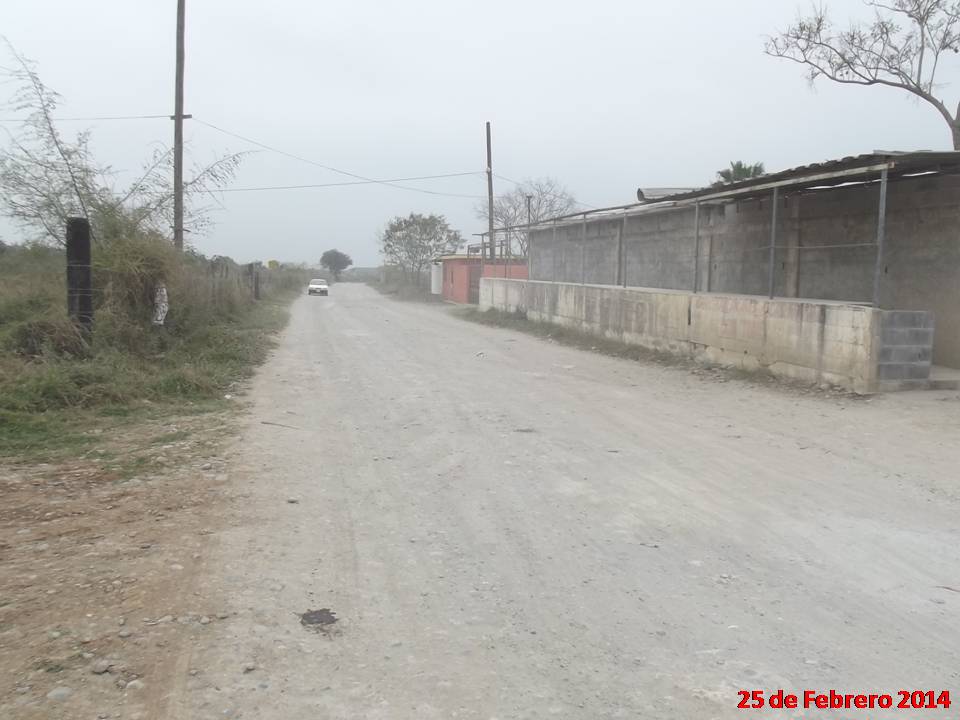 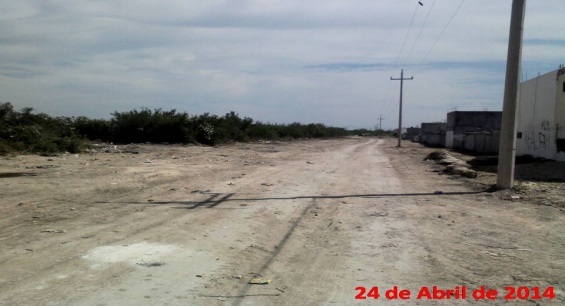 Avance
Secretaría de Servicios Públicos, Admón. 2012-2015
Mantenimiento Público
Arroyo en Panteón Mpal. N° 2
Arreglo de calles, Ejido Juárez
Después
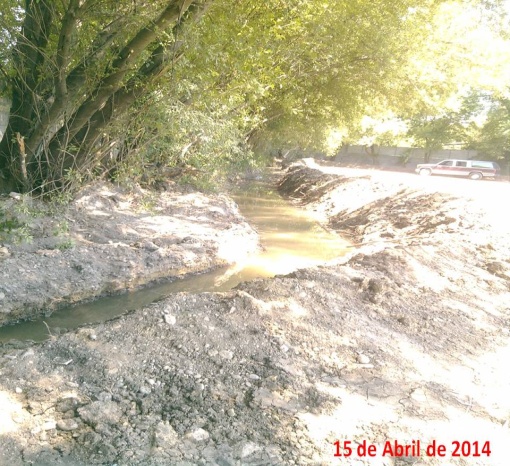 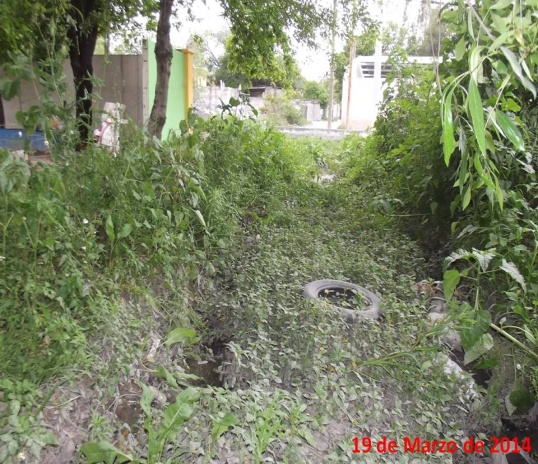 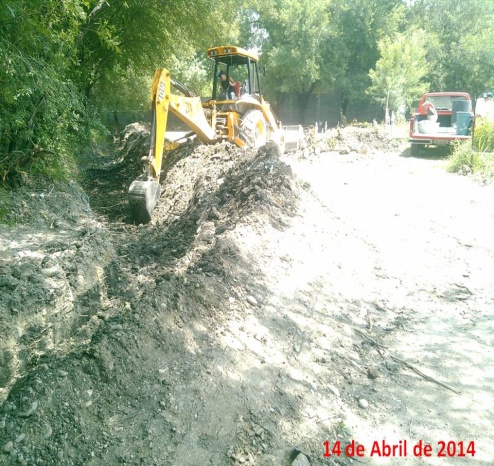 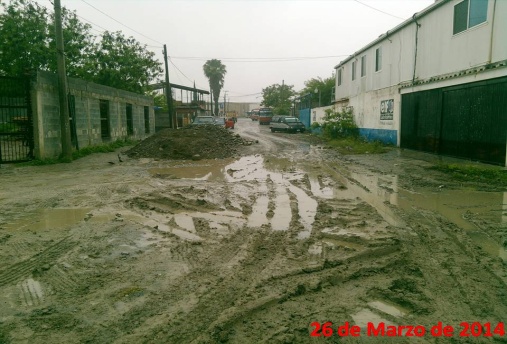 Antes
Antes
Durante
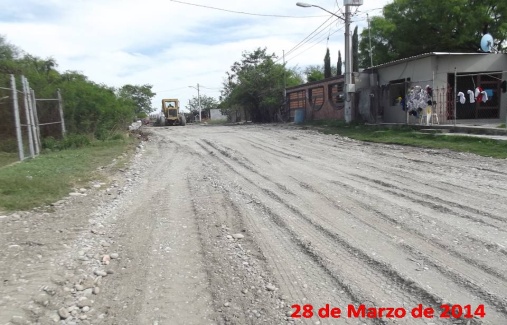 Arreglo de calles, Ejido Carricitos
Durante
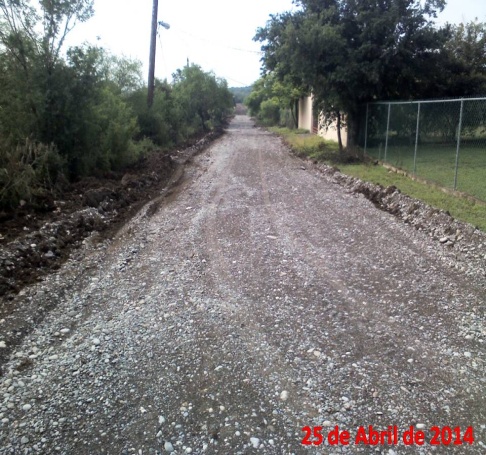 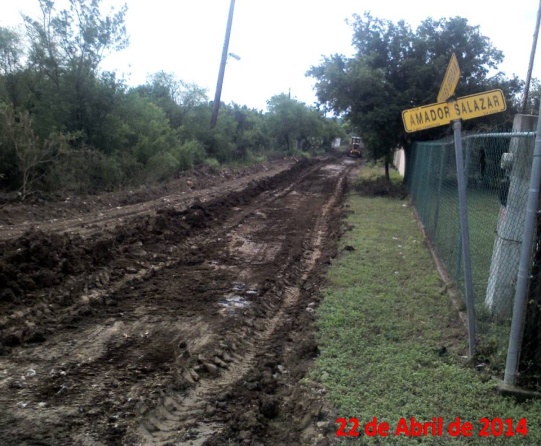 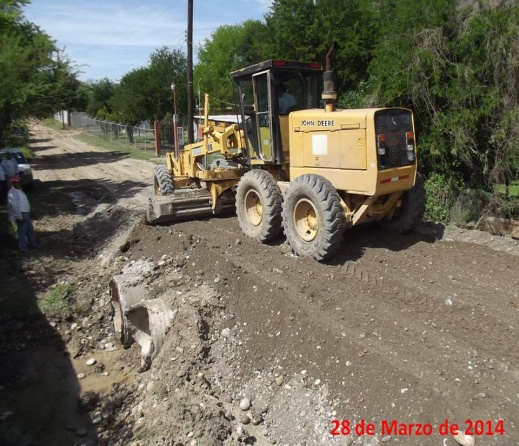 Después
Antes
Durante
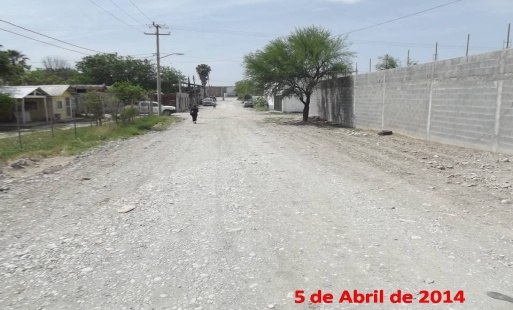 Después
Secretaría de Servicios Públicos, Admón. 2012-2015
Mantenimiento Público (Bacheo)
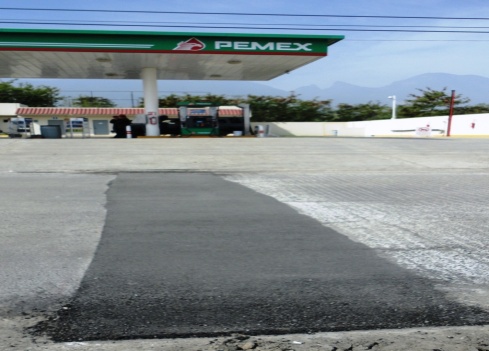 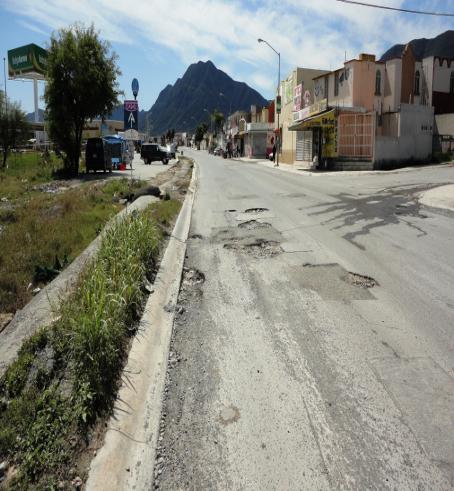 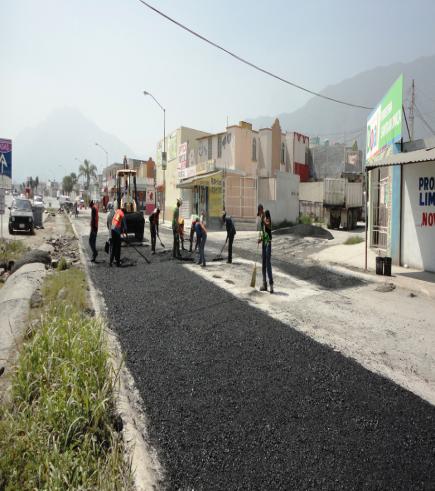 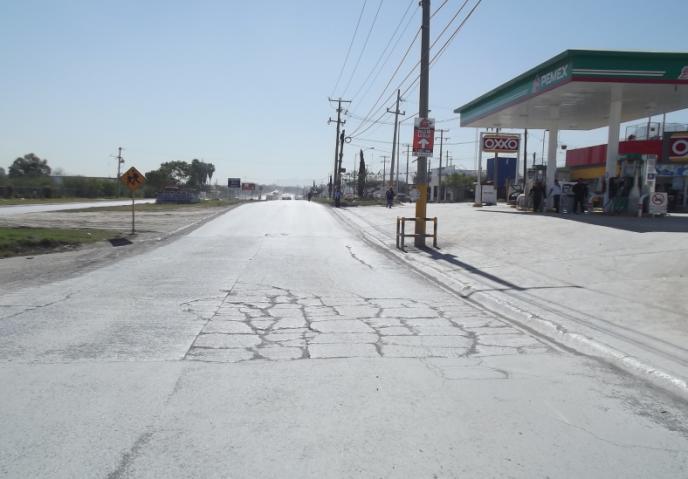 Después
Después
Antes
Antes
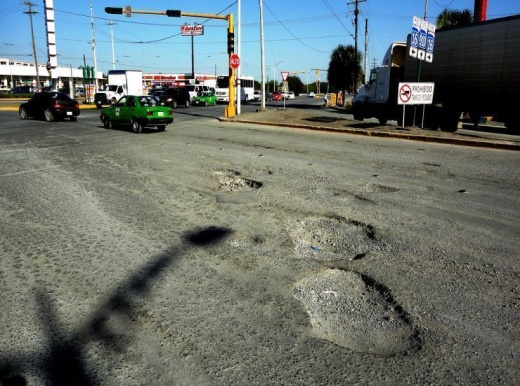 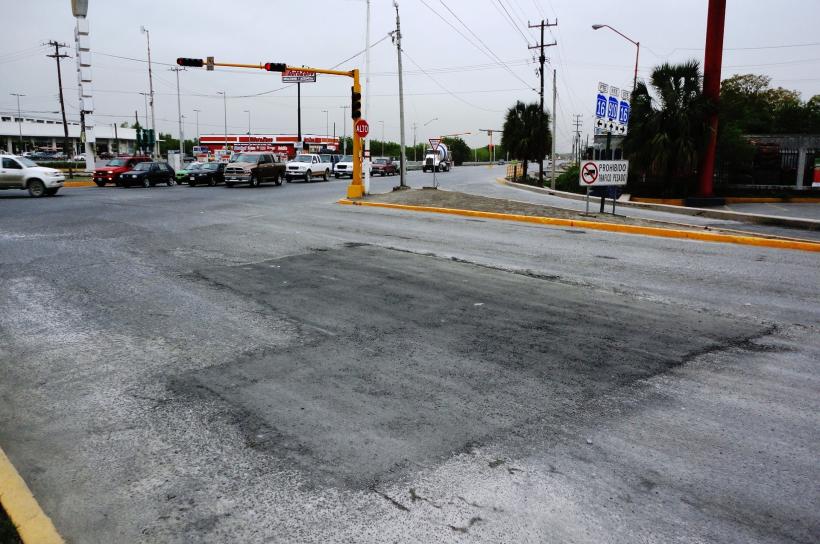 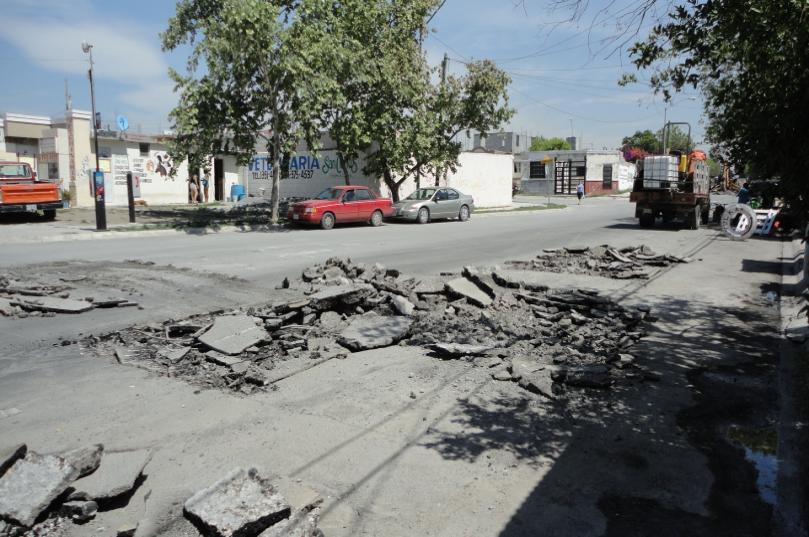 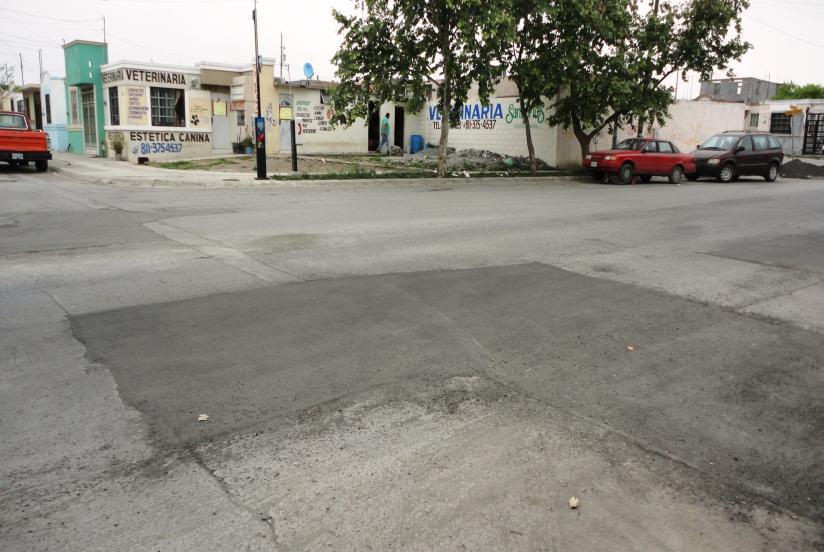 Después
Antes
Antes
Después
Secretaría de Servicios Públicos, Admón. 2012-2015
Parques, Ornato y Forestación
Acciones realizadas
Limpieza de plazas
Objetivo de Forestación
Se realizaron menor número de plazas en este mes debido al intenso trabajo en las principales avenidas
El N° de arboles forestados fue menor al mes anterior, debido al período vacacional de Semana Santa y al seguimiento de las acciones estratégicas de la administración
Secretaría de Servicios Públicos, Admón. 2012-2015
Parques, Ornato y Forestación
Forestación
Mtto. En Carretera a San Mateo
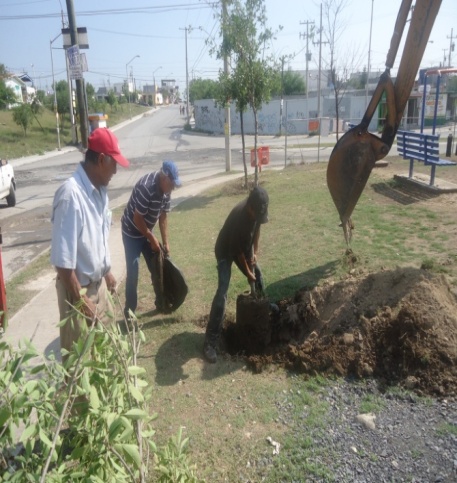 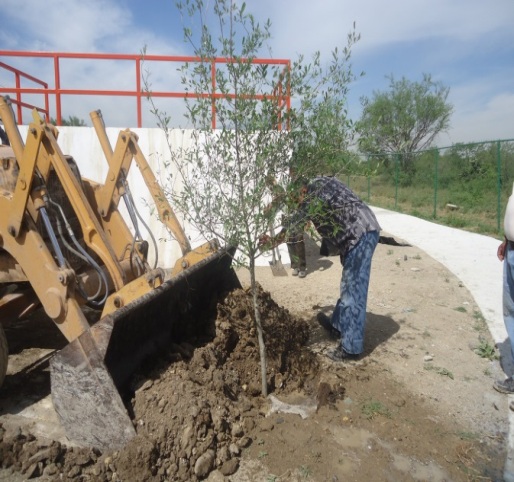 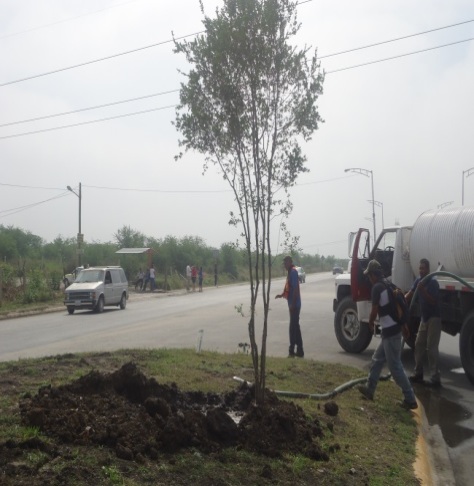 Antes
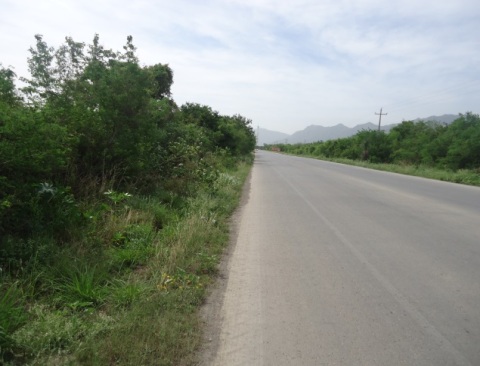 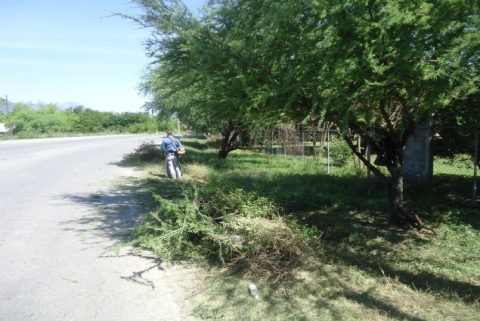 Real de San José
Hda. Sta. Lucía
Av. Eloy Cavazos
Mtto. En Av. Eloy Cavazos
Después
Antes
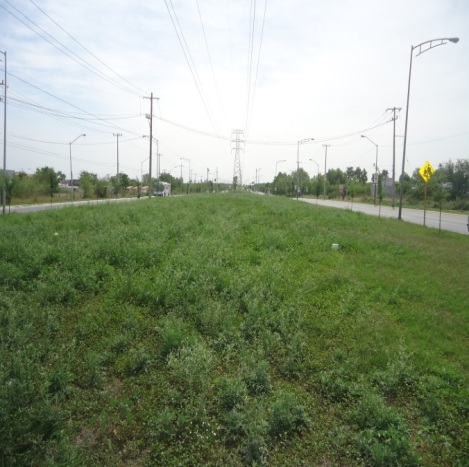 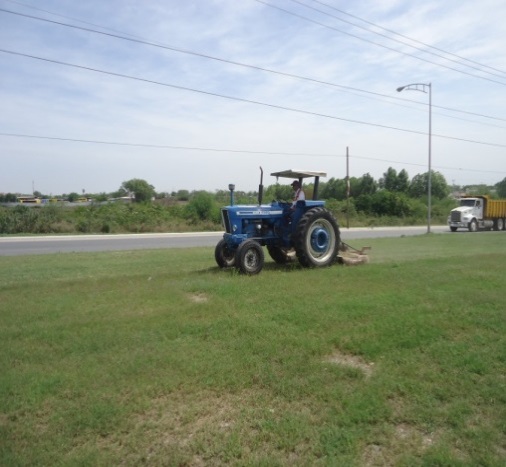 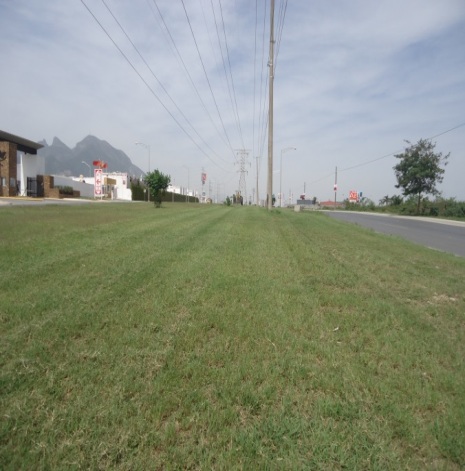 Durante
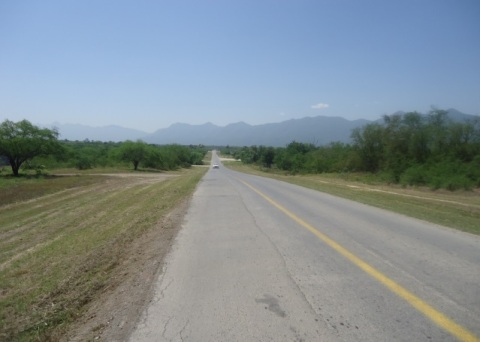 Durante
Después
Secretaría de Servicios Públicos, Admón. 2012-2015
Dirección de Inteco
Guardería Juárez Centro
Guardería Santa Mónica
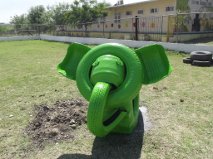 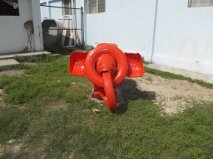 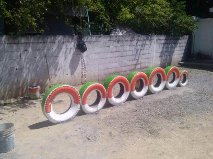 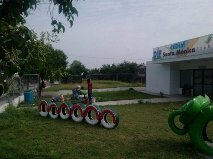 Guardería Santa Lucia
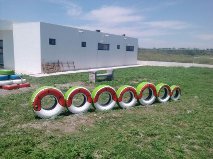 Guardería Real de San José
Guardería Monte Verde
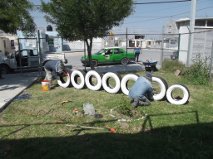 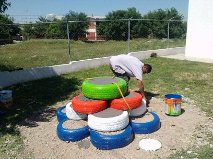 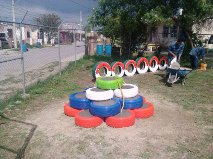 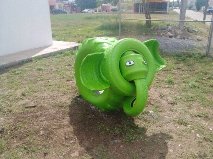 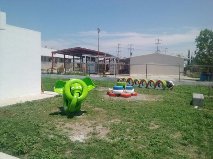 Secretaría de Servicios Públicos, Admón. 2012-2015
Atención Ciudadana
Reportes del mes de Abril 2014
Global 2014
Secretaría de Servicios Públicos, Admón. 2012-2015